RIFLESSI SPINALI
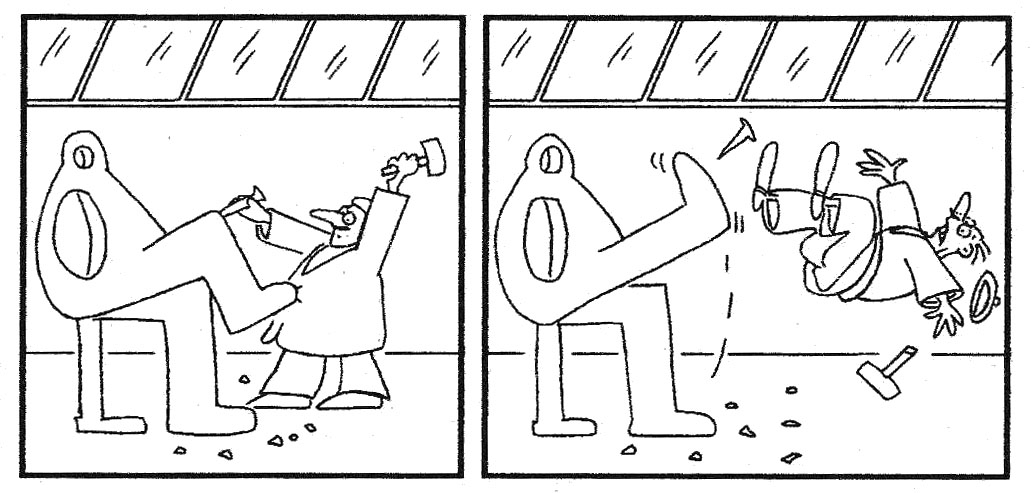 per le lezioni del prof. P. Paolo Battaglini
v 3.2
Principali fonti delle figure:
Silverthorn, FISIOLOGIA UMANA, Pearson
Purves et al., NEUROSCIENZE, Zanichelli
Kandel et al., PRINCIPI DI NEUROSCIENZE, Ambrosiana
Boron e Boulpapep, fisiologia medica, Edra
QUADRO GENERALE
Organizzazione generale del midollo spinale
Classificazione dei riflessi spinali
Riflesso monosinaptico
Fuso neuromuscolare
Riflesso H (di Hoffmann)
Funzioni dei g-motoneuroni
Riflesso di-sinaptico
Inibizione reciproca
Riflessi polisinaptici
Riflesso flessorio
Riflesso di Babinski
Organizzazione sinaptica del midollo spinale
Integrazione sinaptica
Organizzazione generale del sistema motorio
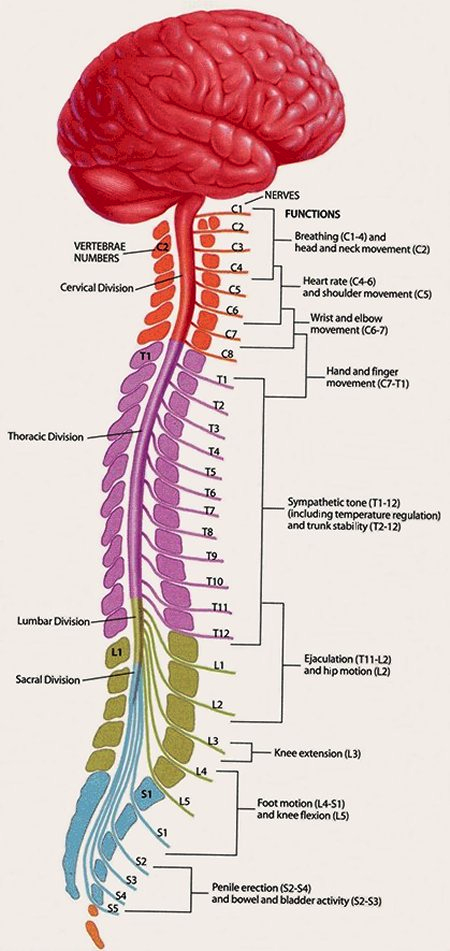 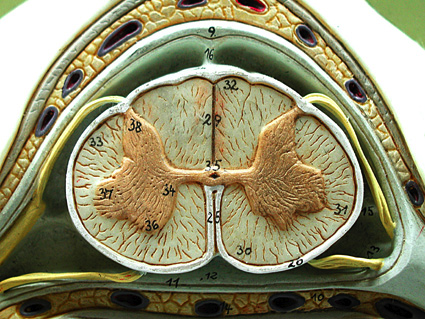 MIDOLLO SPINALE
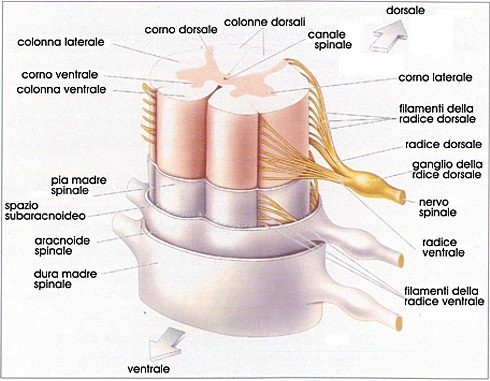 MIDOLLO SPINALE
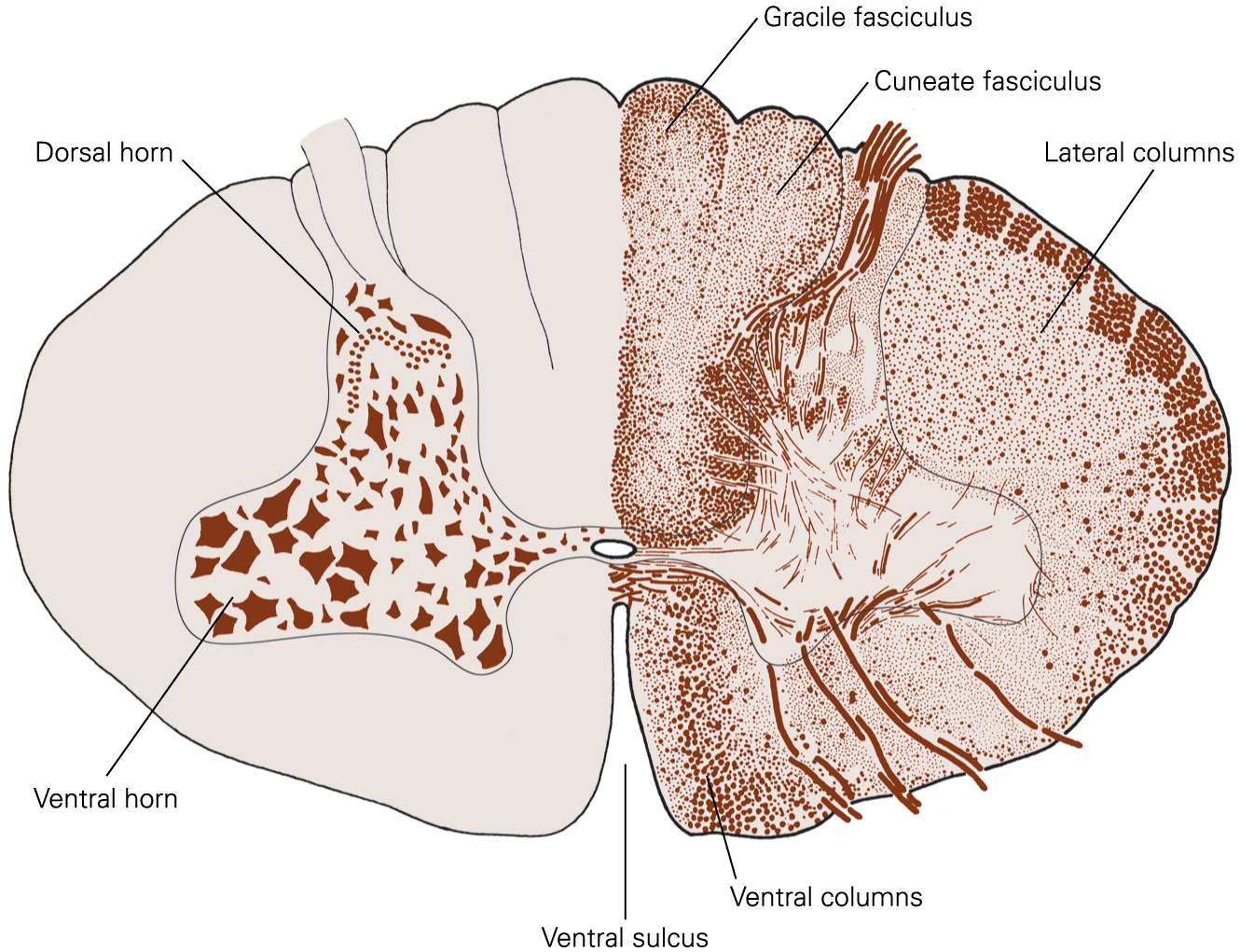 MIDOLLO SPINALE
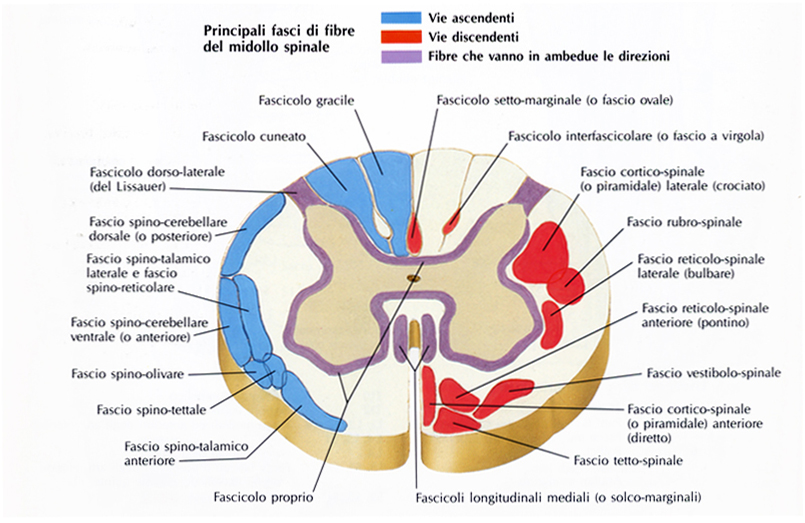 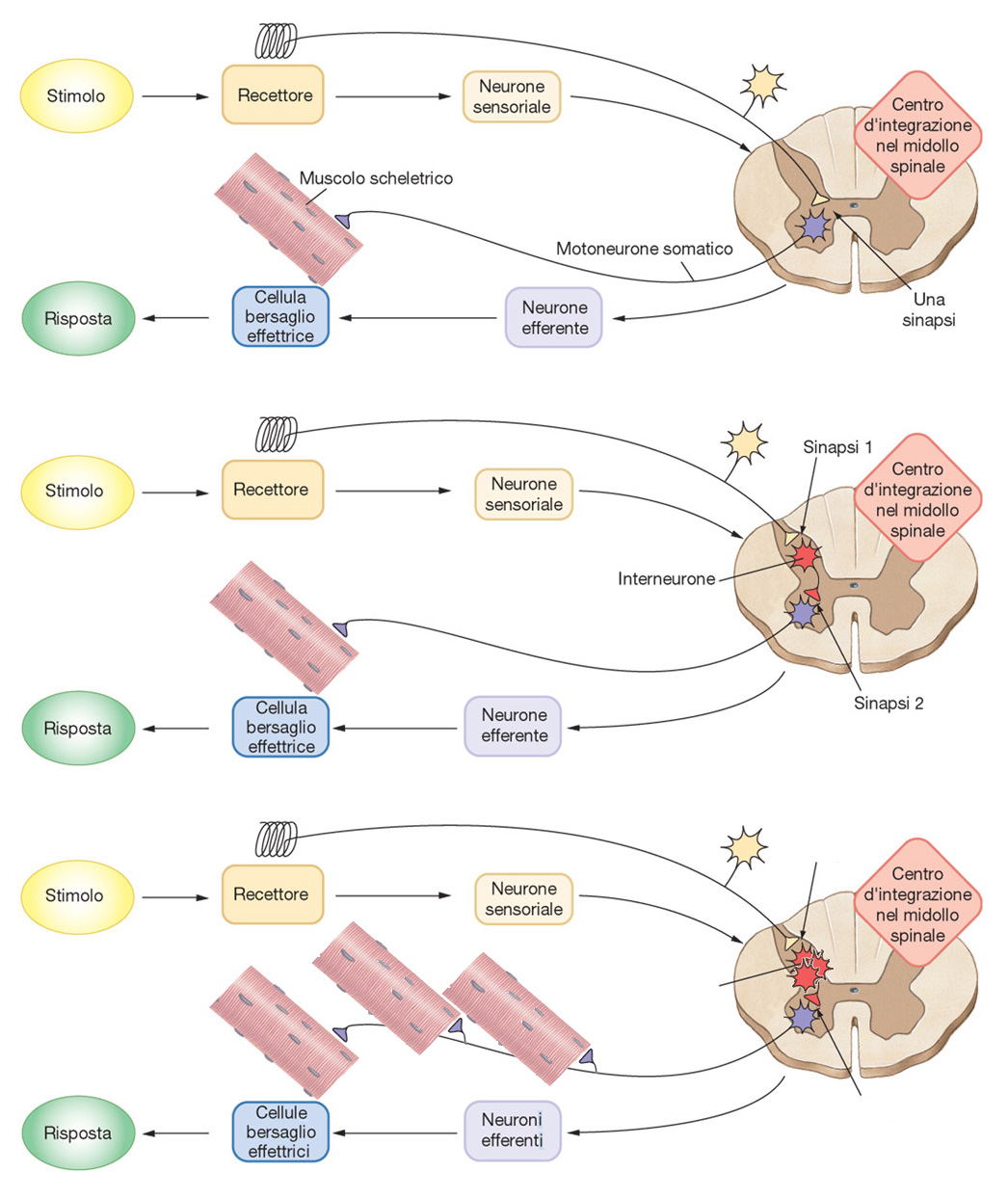 CLASSIFICAZIONE DEI RIFLESSI
riflesso monosinaptico
riflesso disinaptico
n sinapsi
n interneuroni
riflessi polisinaptici
n muscoli scheletrici
n motoneuroni
Modificata da Silverthorn, fisiologia umana, Ambrosiana
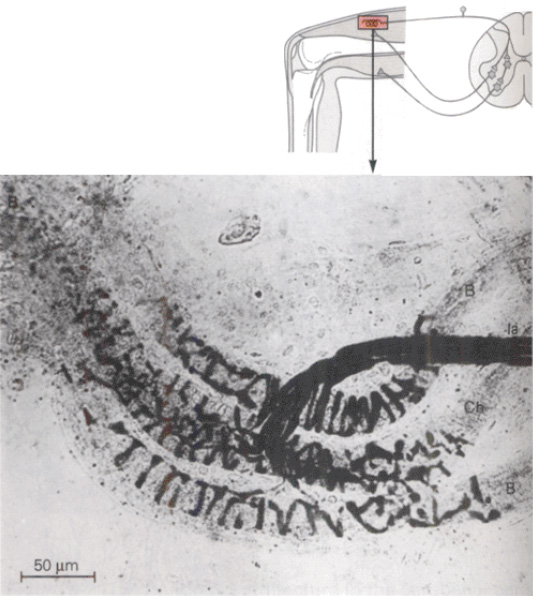 RIFLESSO MIOTATICO
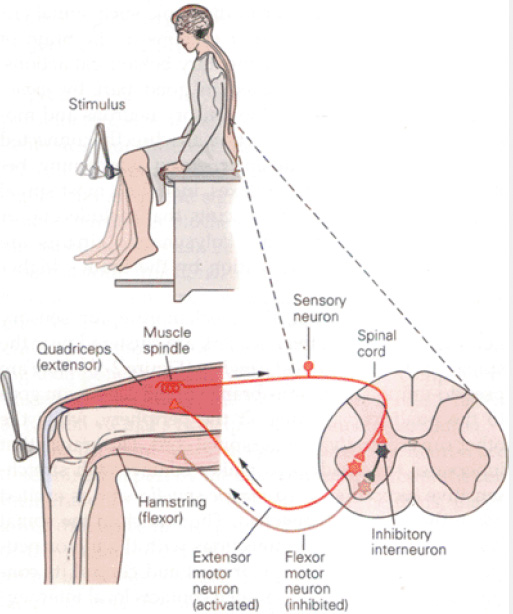 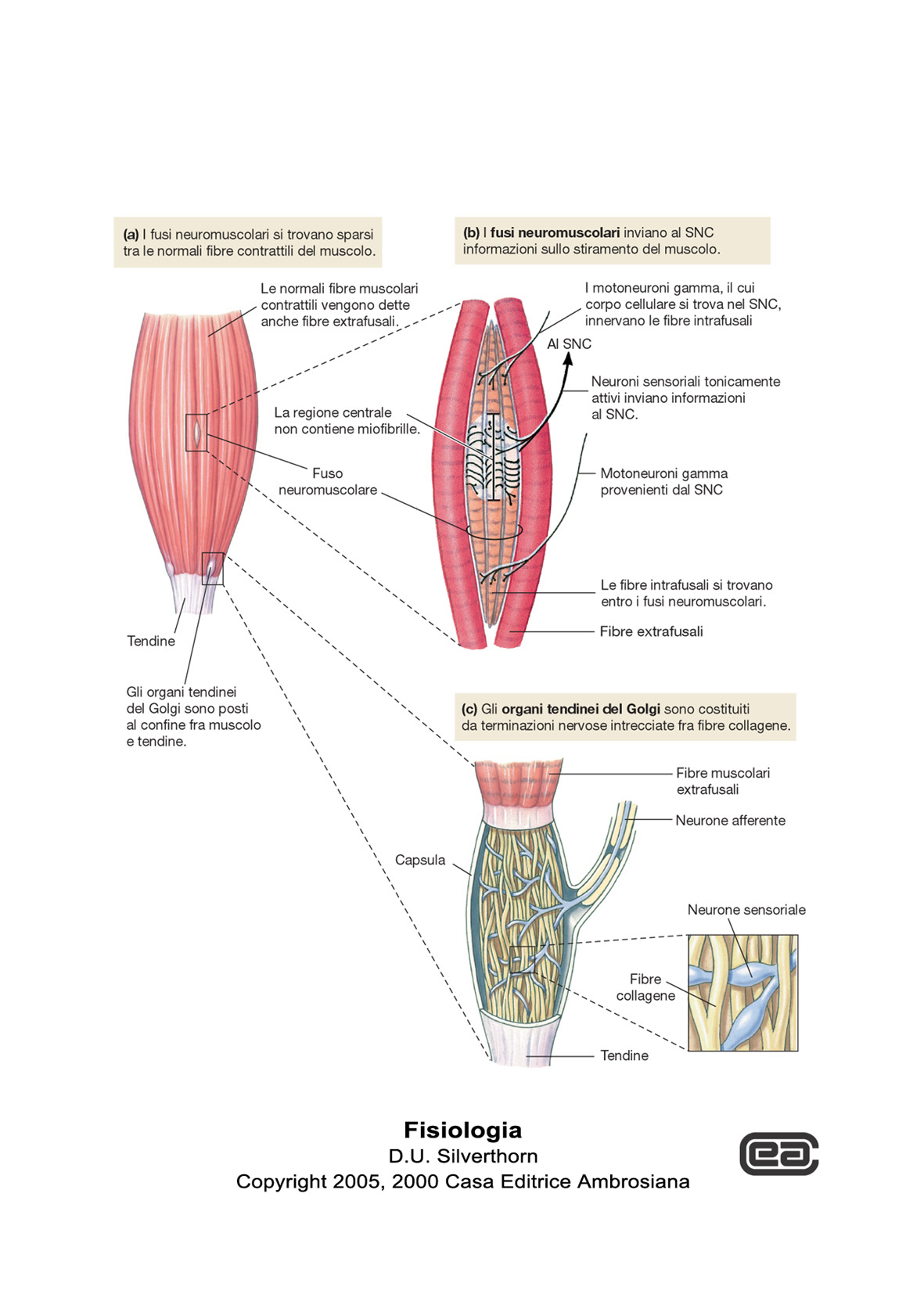 PROPRIOCETTORI MUSCOLARI
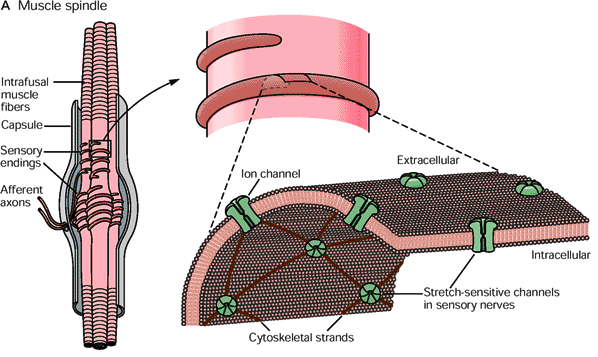 Da Silverthorn, fisiologia umana, Ambrosiana
FUSO NEUROMUSCOLARE
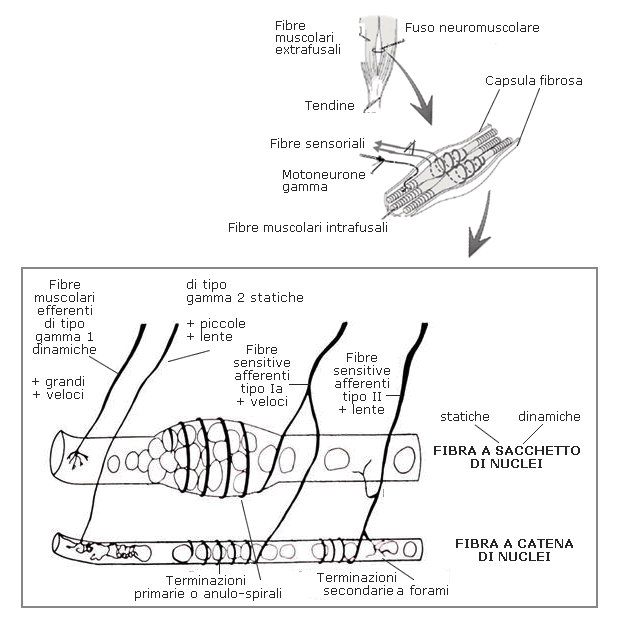 stiramento lento
(risposta statica)
stiramento rapido
(risposta dinamica)
FIBRA A SACCO NUCLEARE
FIBRA A CATENA NUCLEARE
STIRAMENTO DEL FUSO NEUROMUSCOLARE
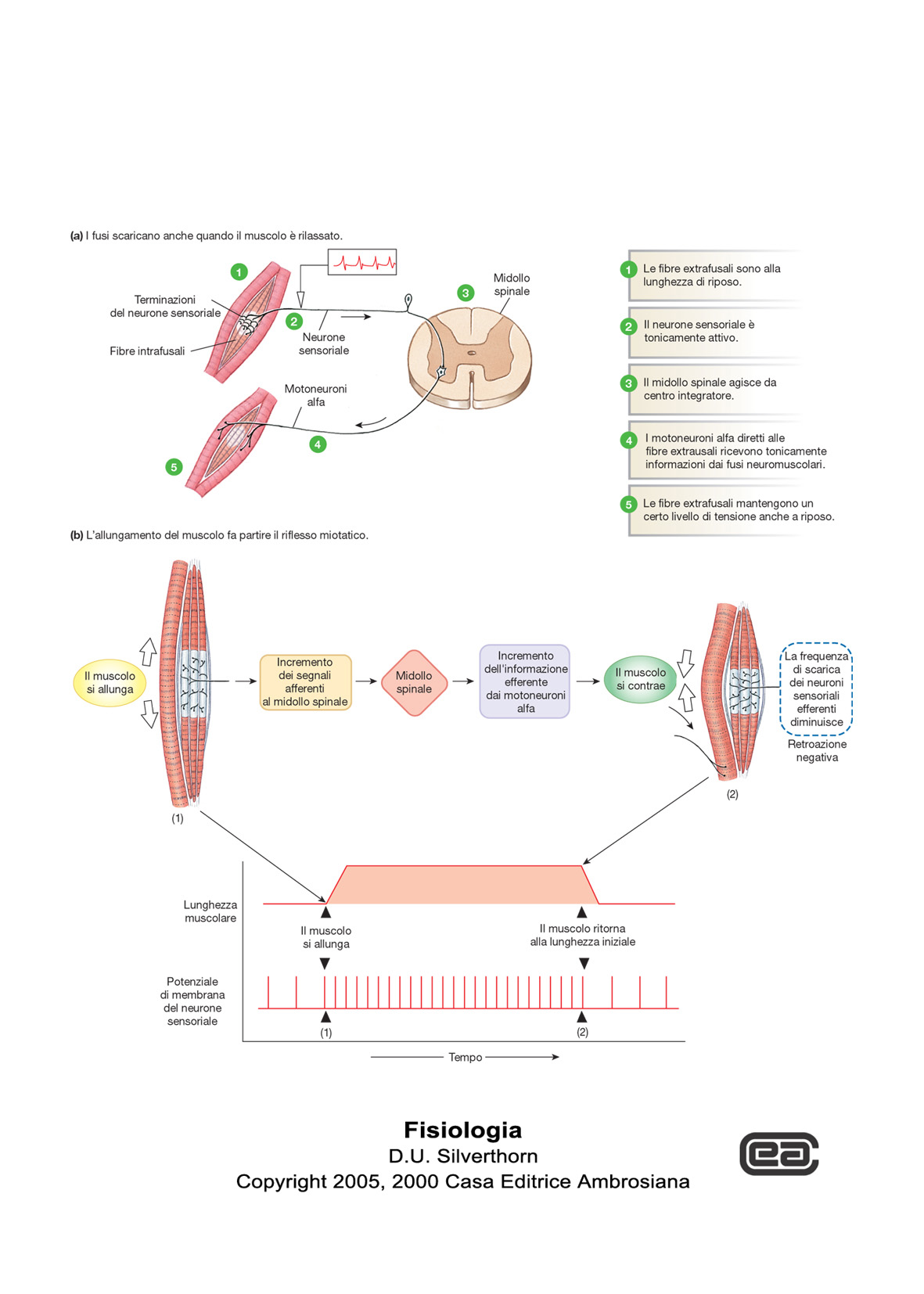 Da Silverthorn, fisiologia umana, Ambrosiana
TONO MUSCOLARE
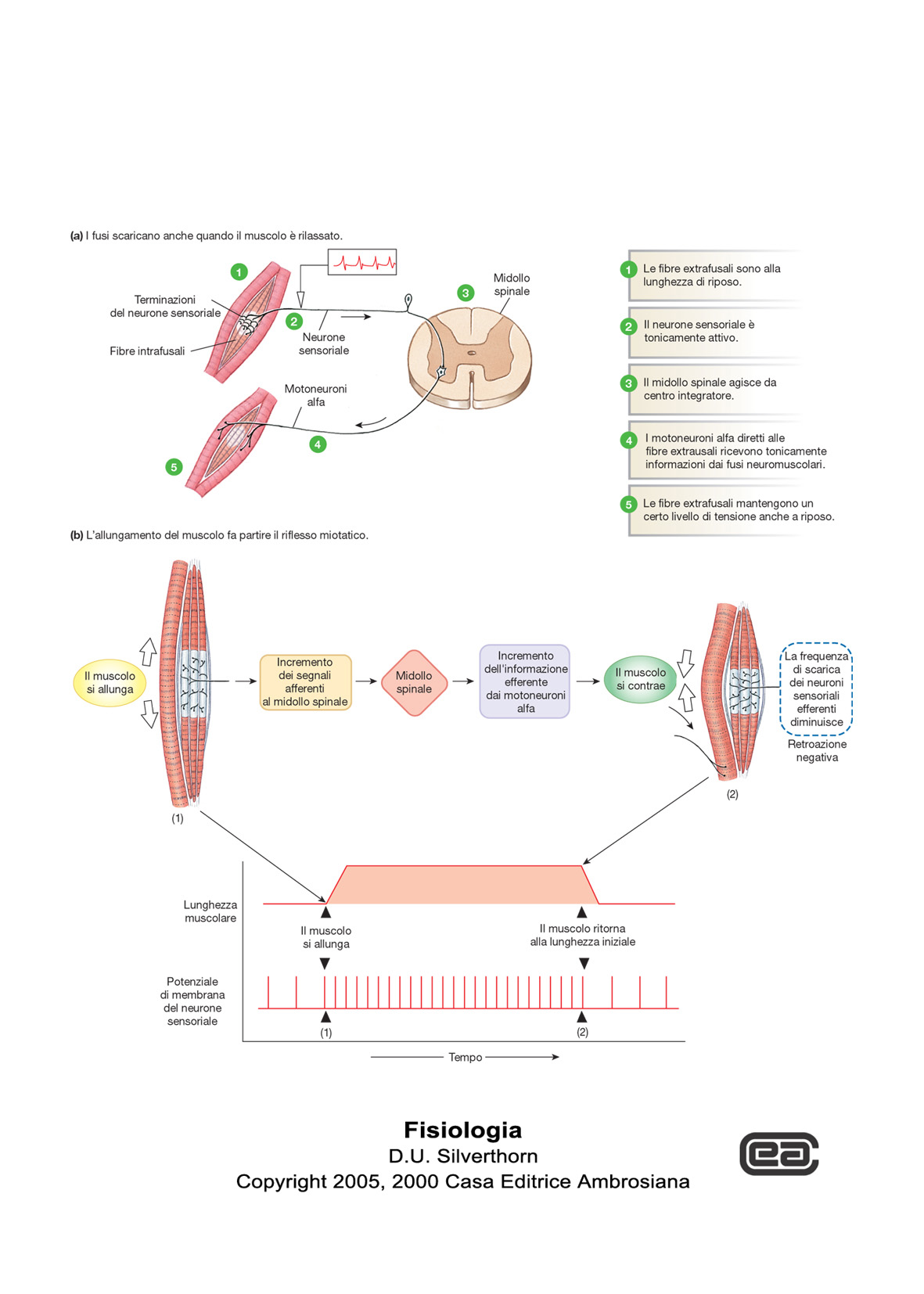 Da Silverthorn, fisiologia umana, Ambrosiana
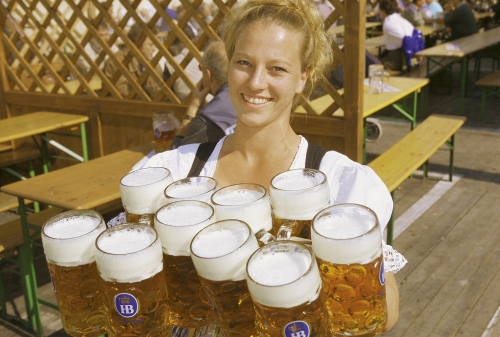 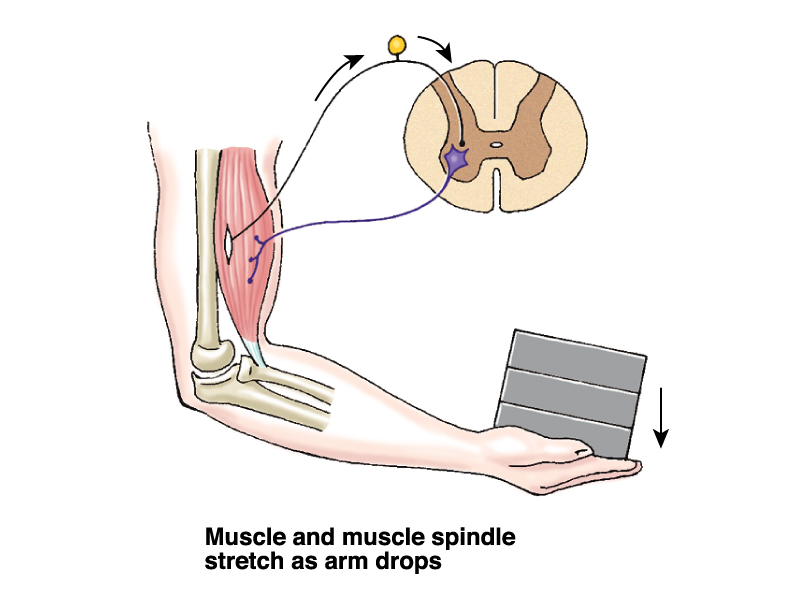 2
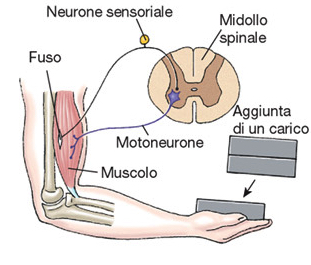 1
3
l’arto cede e sia il muscolo che il fuso si stirano
viene aggiunto un carico all’arto
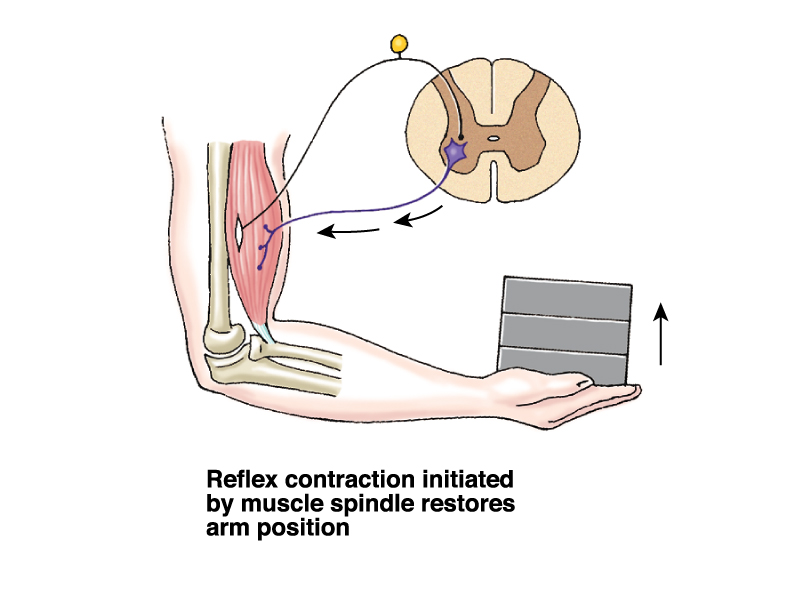 la contrazione riflessa avviata dal fuso ripristina la posizione dell’arto
RIFLESSO H
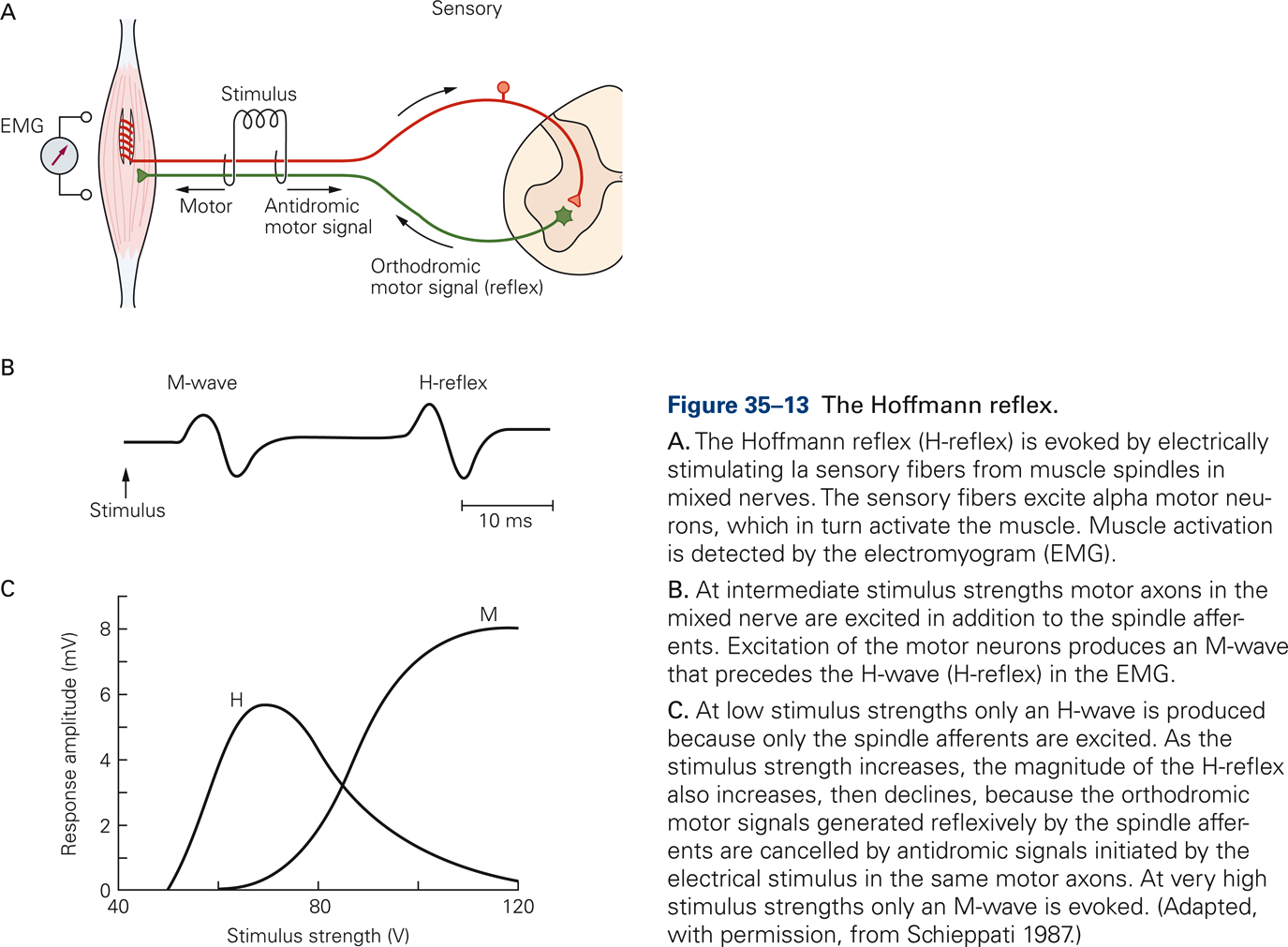 from Kandel, McGraw-Hill
REGOLAZIONE DELLA SENSIBILITA’ DEL FUSO NEUROMUSCOLARE
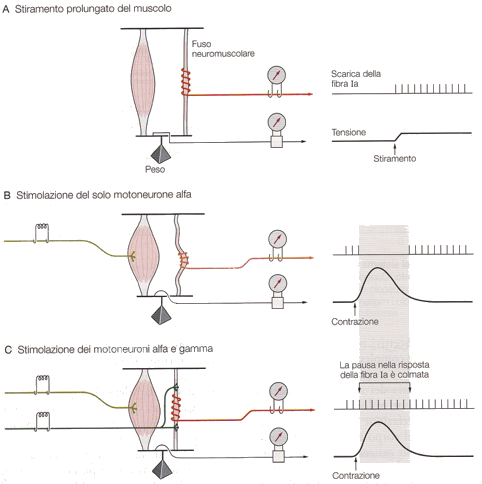 IA
Aa
IA
Aa
IA
Ag
Da Kandel et al., Principi di Neuroscienze, Ambrosiana
REGOLAZIONE RIFLESSA DELLA FORZA MUSCOLARE
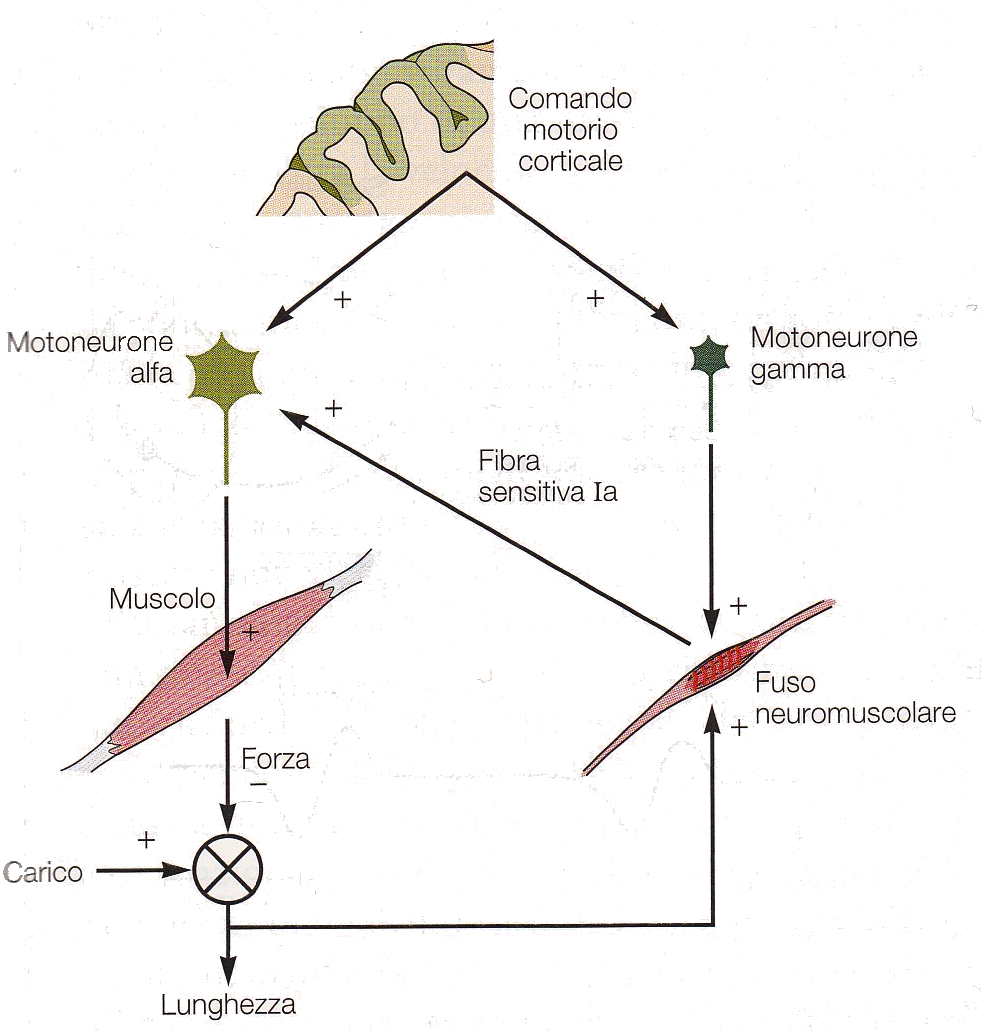 sempre uguali
CARICO ECCESSIVO
I muscoli non si accorciano quanto dovrebbero, i fusi si stirano più del dovuto, aumentando la scarica IA e potenziando la scarica degli a-motoneuroni
FORZA ECCESSIVA
I muscoli si accorciano troppo, i fusi si detendono, diminuendo la scarica IA e riducendo la scarica degli a-motoneuroni
Da Kandel et al., Principi di Neuroscienze, Ambrosiana
RIFLESSO DISINAPTICO
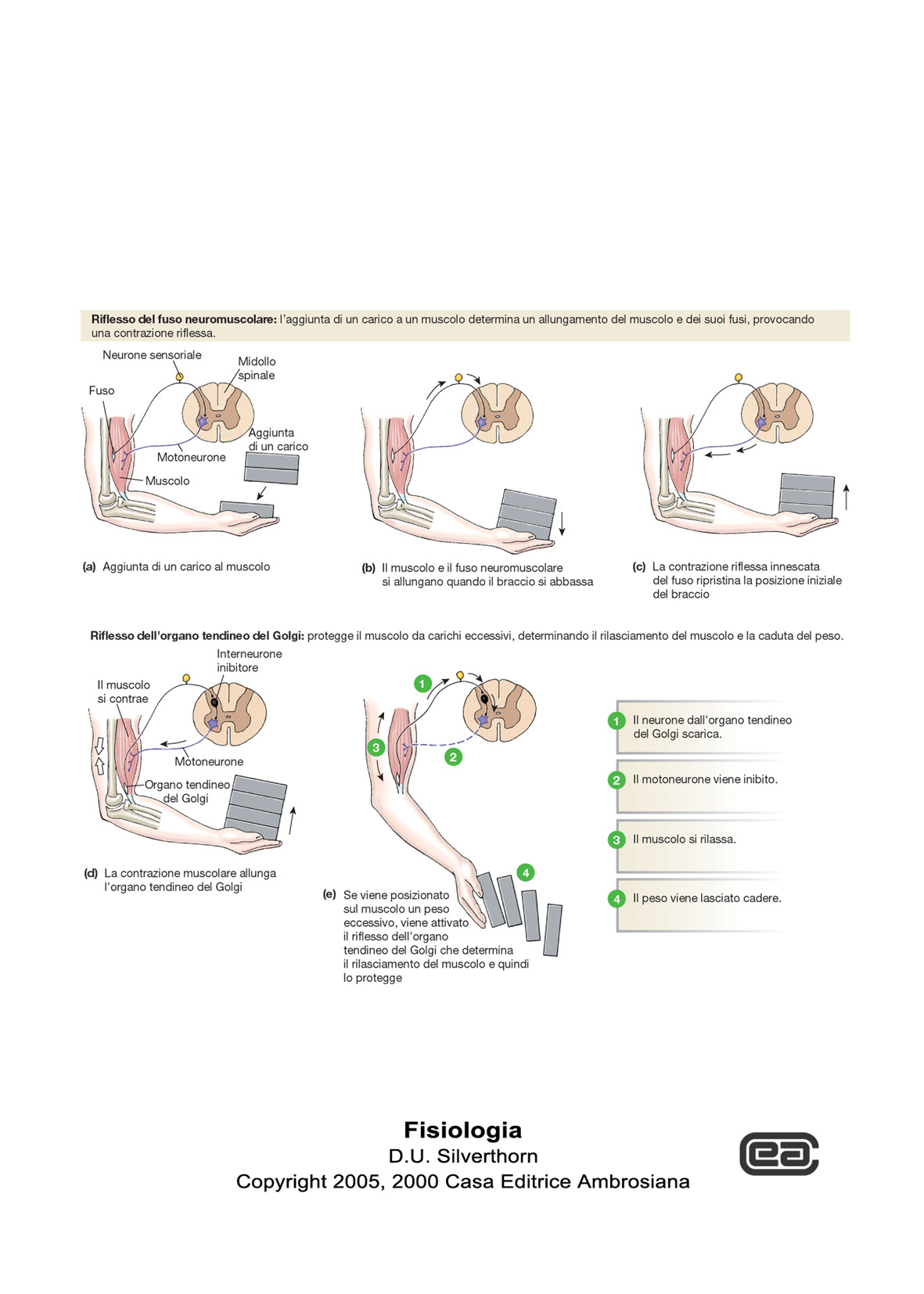 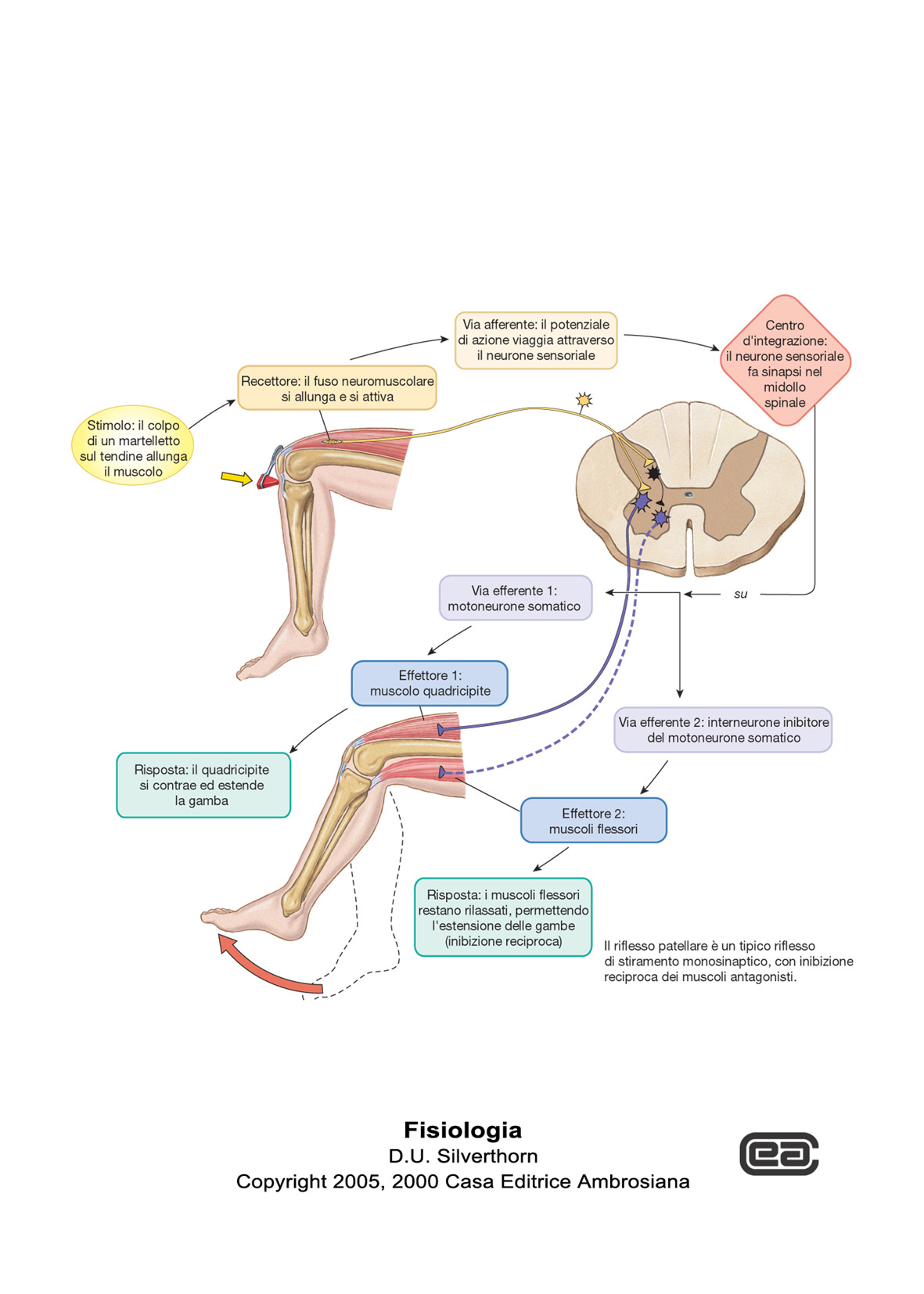 INIBIZIONE RECIPROCA
Da Silverthorn, fisiologia umana, Ambrosiana
RIFLESSI POLISINAPTICI
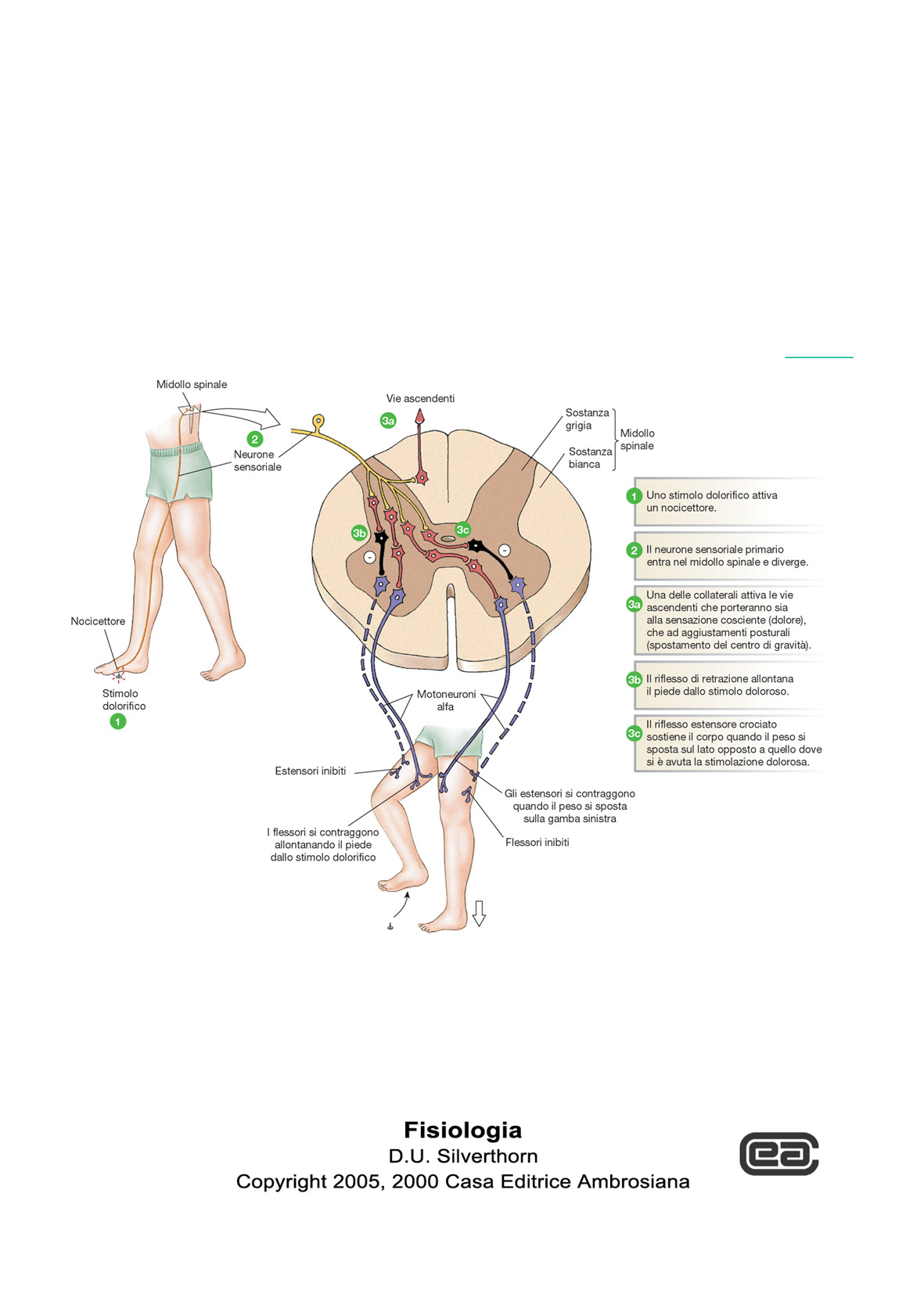 Da Silverthorn, fisiologia umana, Ambrosiana
attività ritmica
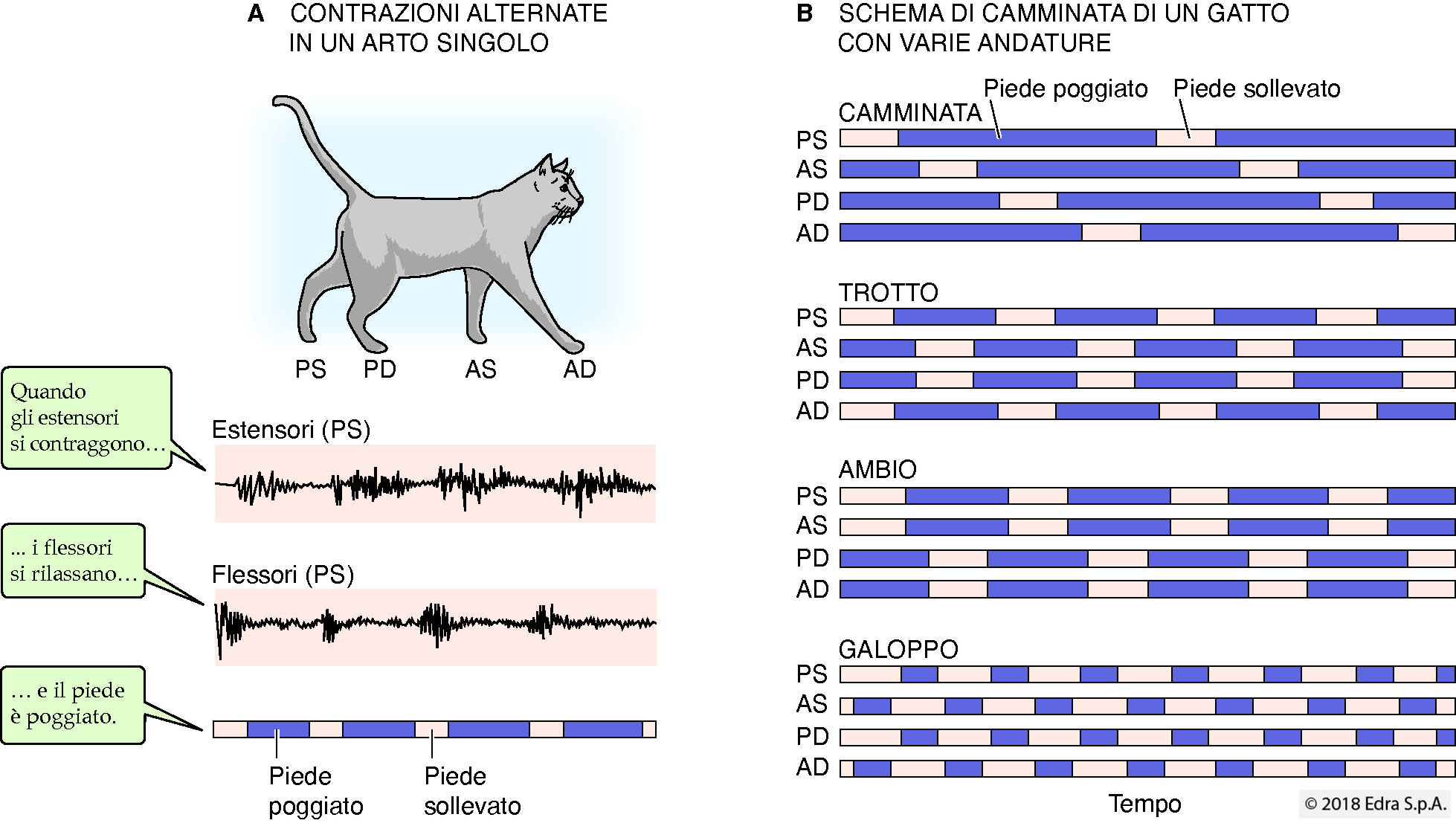 Da Boron e Boulpapep, fisiologia medica, Edra
Codifica della intensità:
effetto “popolazione”,
sommazione spaziale e temporale.
Divergenza e convergenza.
Zona di scarica e zona di facilitazione
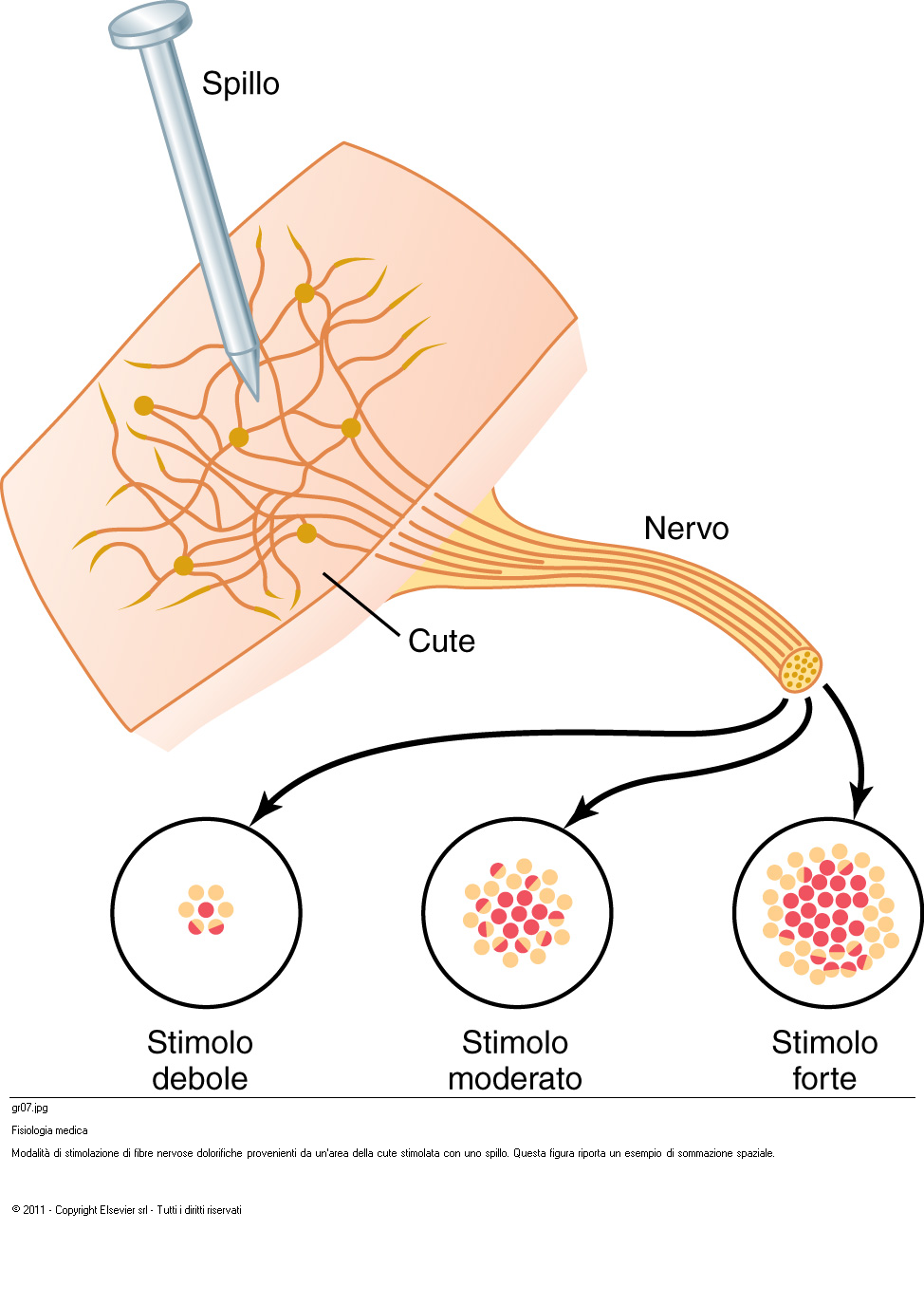 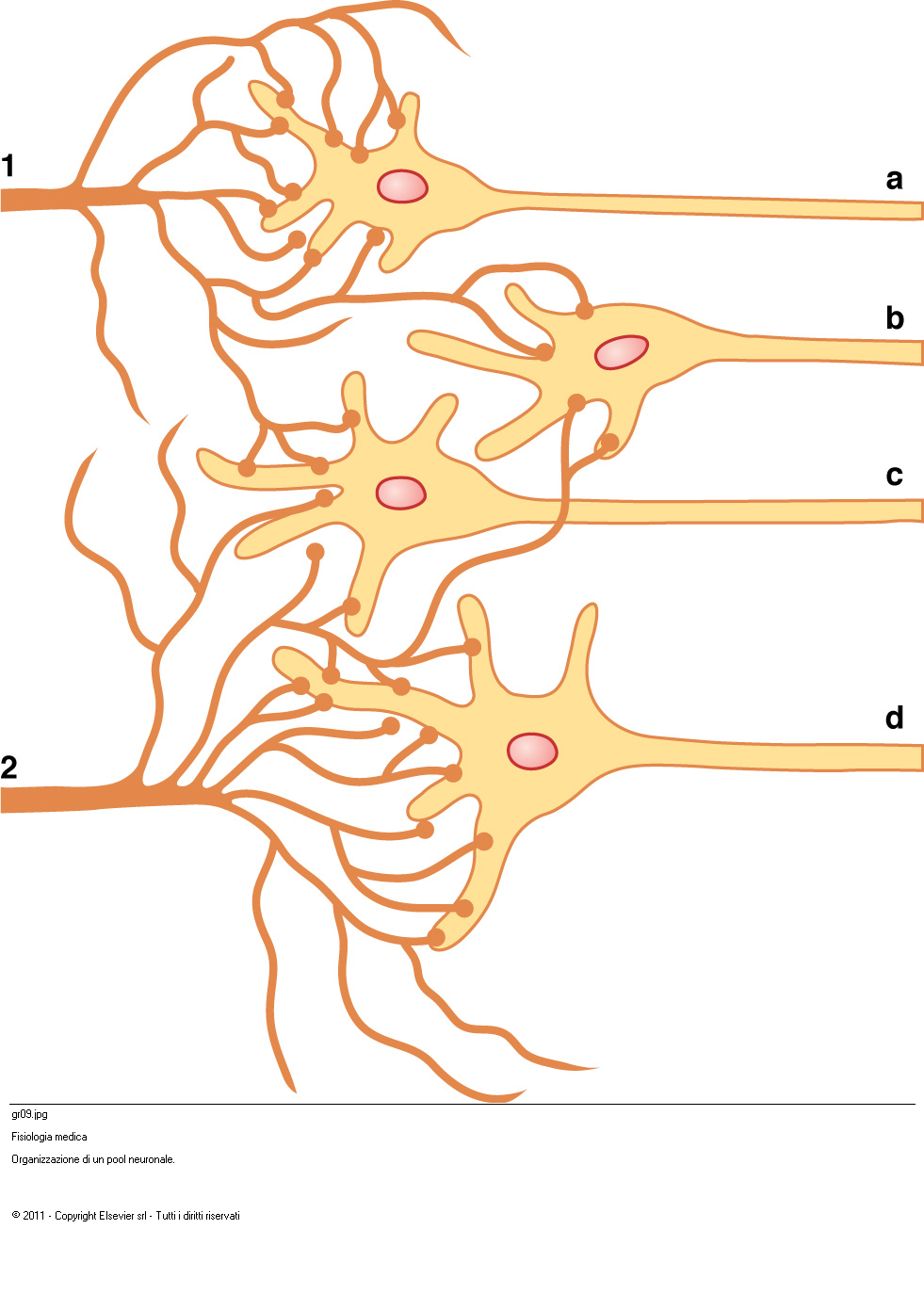 Da Guyton, Elsevier
RIFLESSO DI BABINSKI
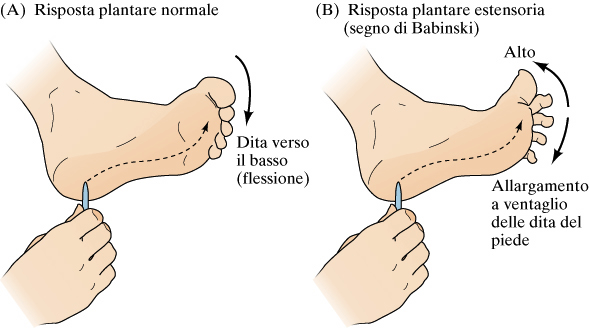 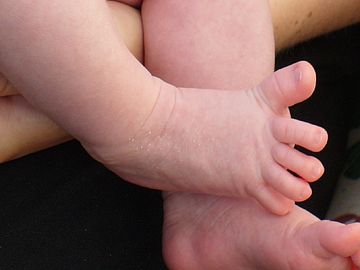 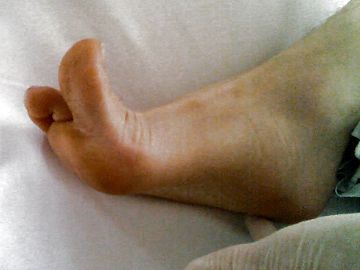 Absent (newborn) or lost (pyramidal lesion) control of avoidance (nociceptive) reflex
Da: Purves et al NEUROSCIENZE Zanichelli
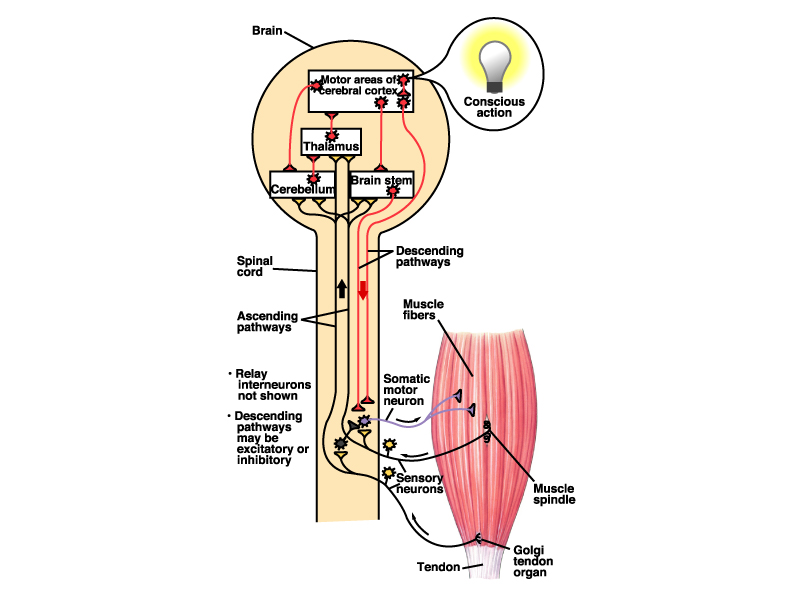